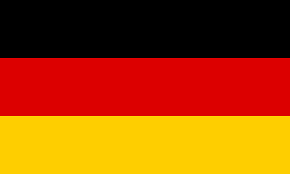 Deutschland
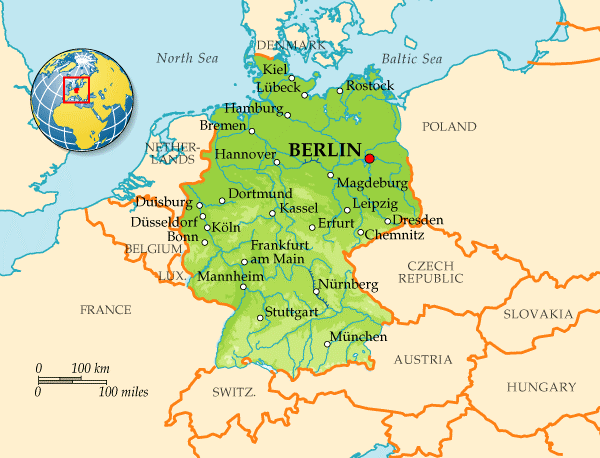 Deutschland liegt im Herzen Europas.
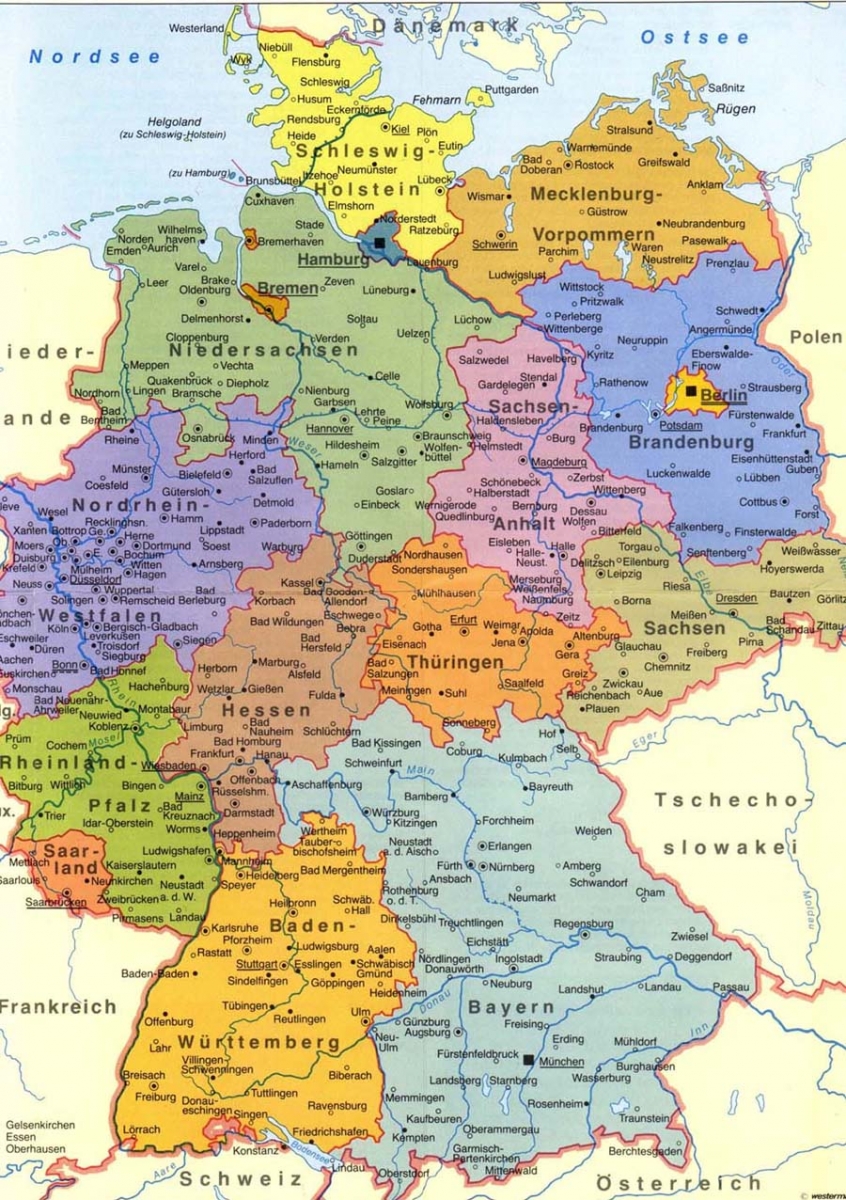 Die Gesamtfläche BRD ist
 357 000 Quadratkilometer
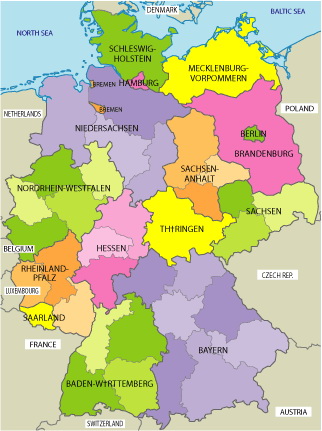 Deutschland besteht aus 16 Bundesländern
Hier leben etwa  82 Millionen Menschen
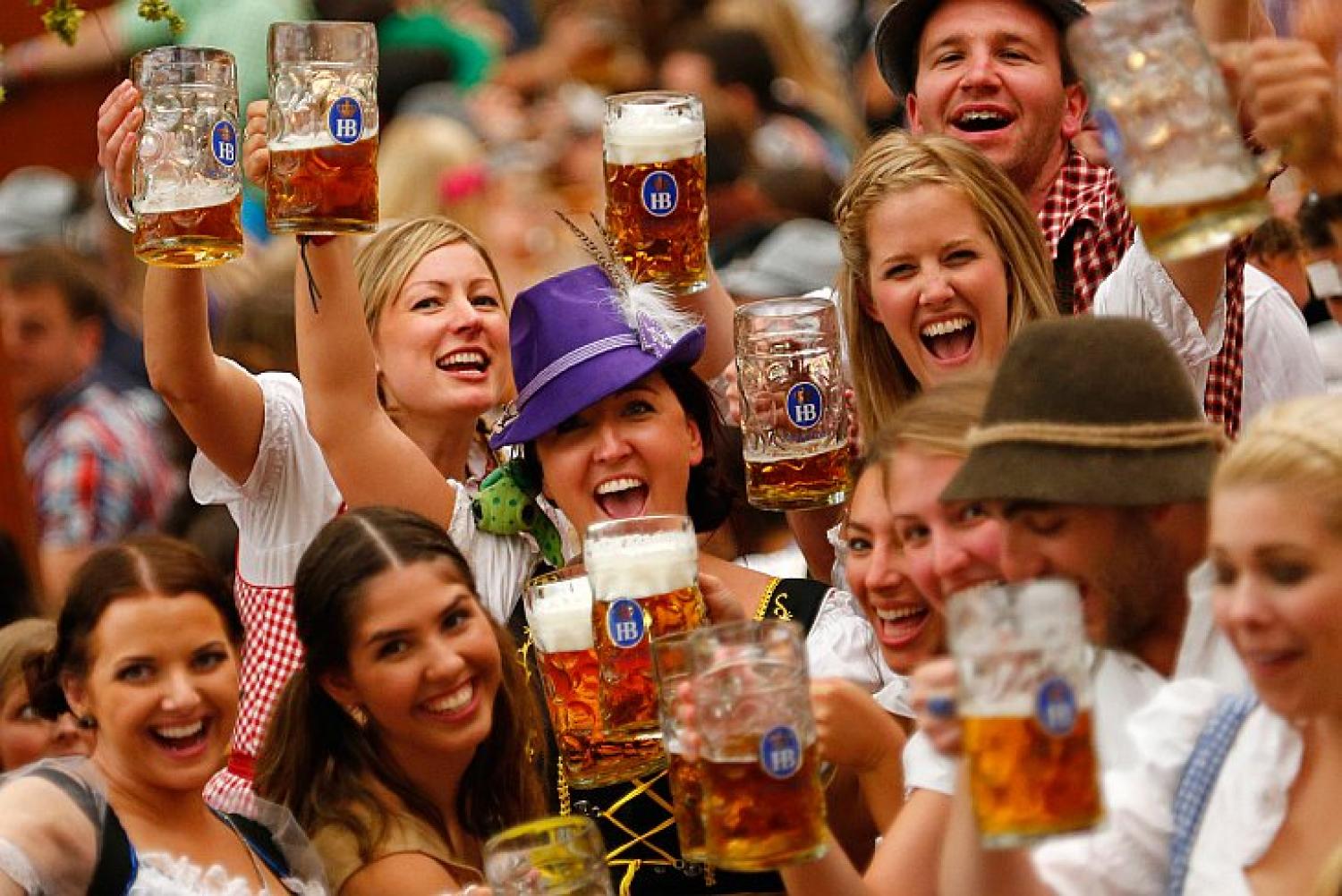 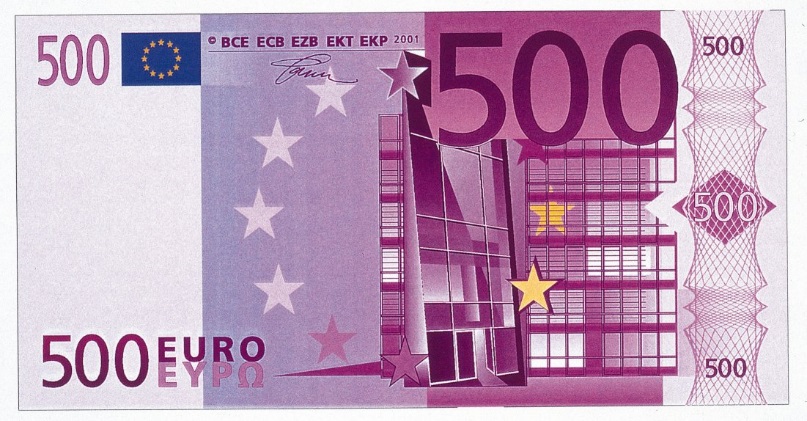 Deutsche Währung ist der Euro
Die Amtssprache in Deutschland                      ist Deutsch
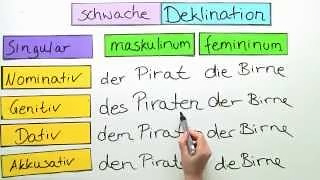 Symbolik
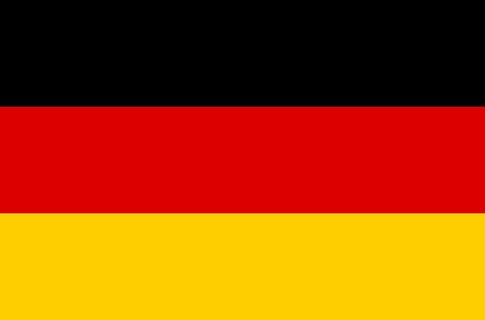 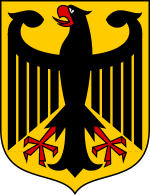 Nationalflagge
Wappen
Hymne
«Das Lied der Deutschen»
Das staatliche System ist eine parlamentarische Republik
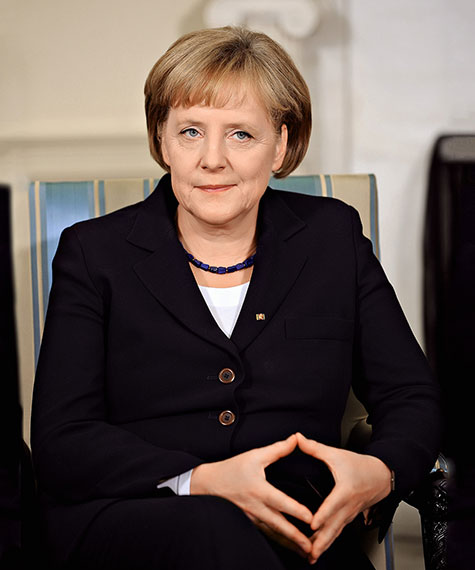 Bundeskanzlerin 
Angela Merkel
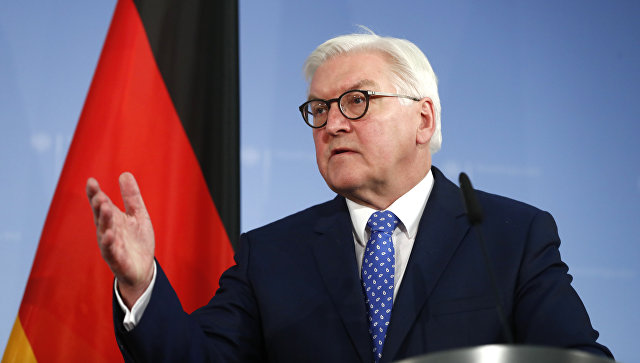 Präsident Frank Walter Steinmeier
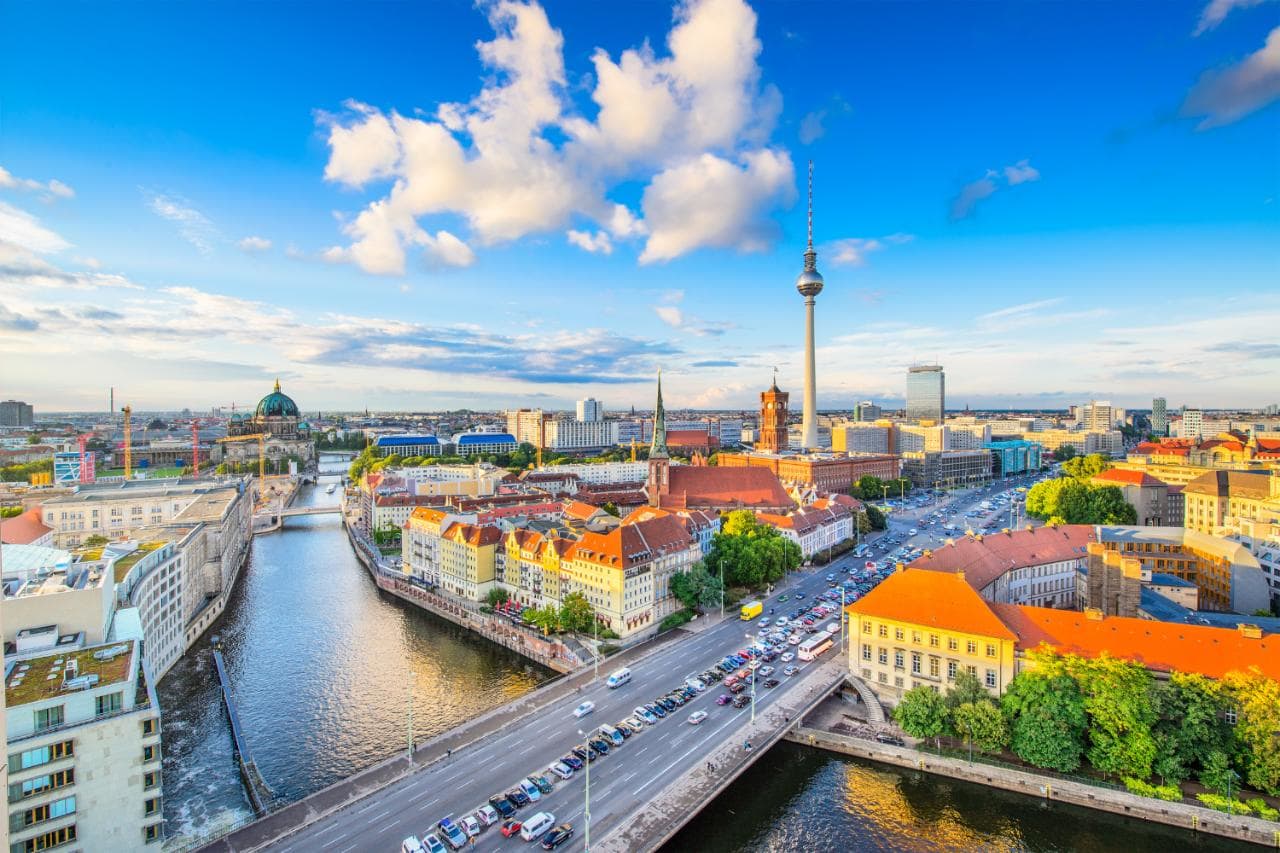 Berlin ist die Hauptstadt der Bundesrepublik Deutschland. Es wurde im 13. Jahrhundert gegründet.
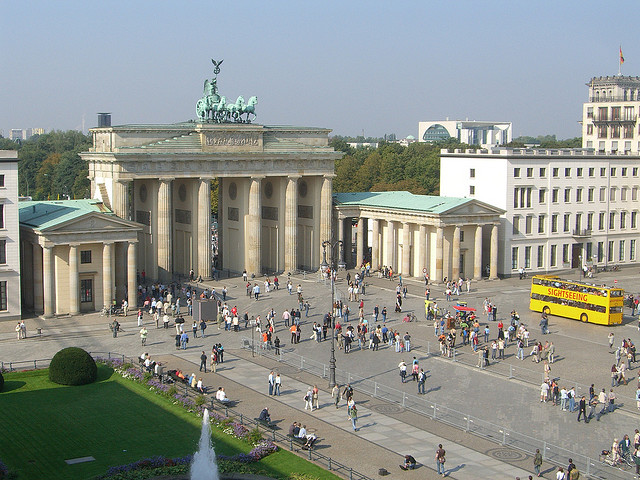 Das Brandenburger Tor ist das einzige erhaltene Stadttor Berlins. Sie symbolisieren die Wiedervereinigung von Ost- und West-Berlin.
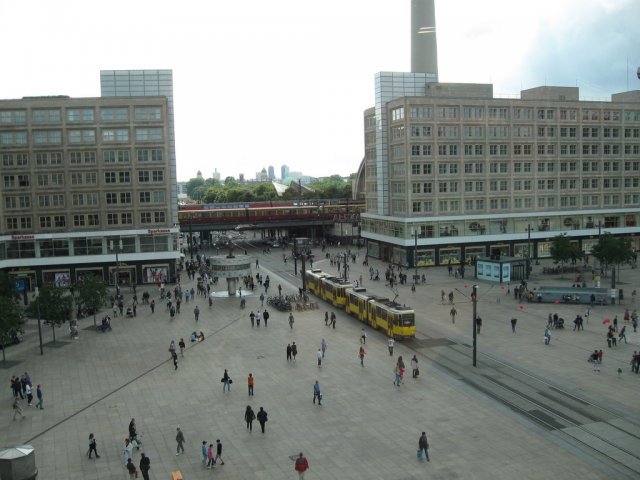 Berlin ist durch seine historischen Bauten, Museen, herrlichen Seen, aber auch durch moderne Bauten, wie zum Beispiel den Fernsehturm am Alexanderplatz, bekannt.
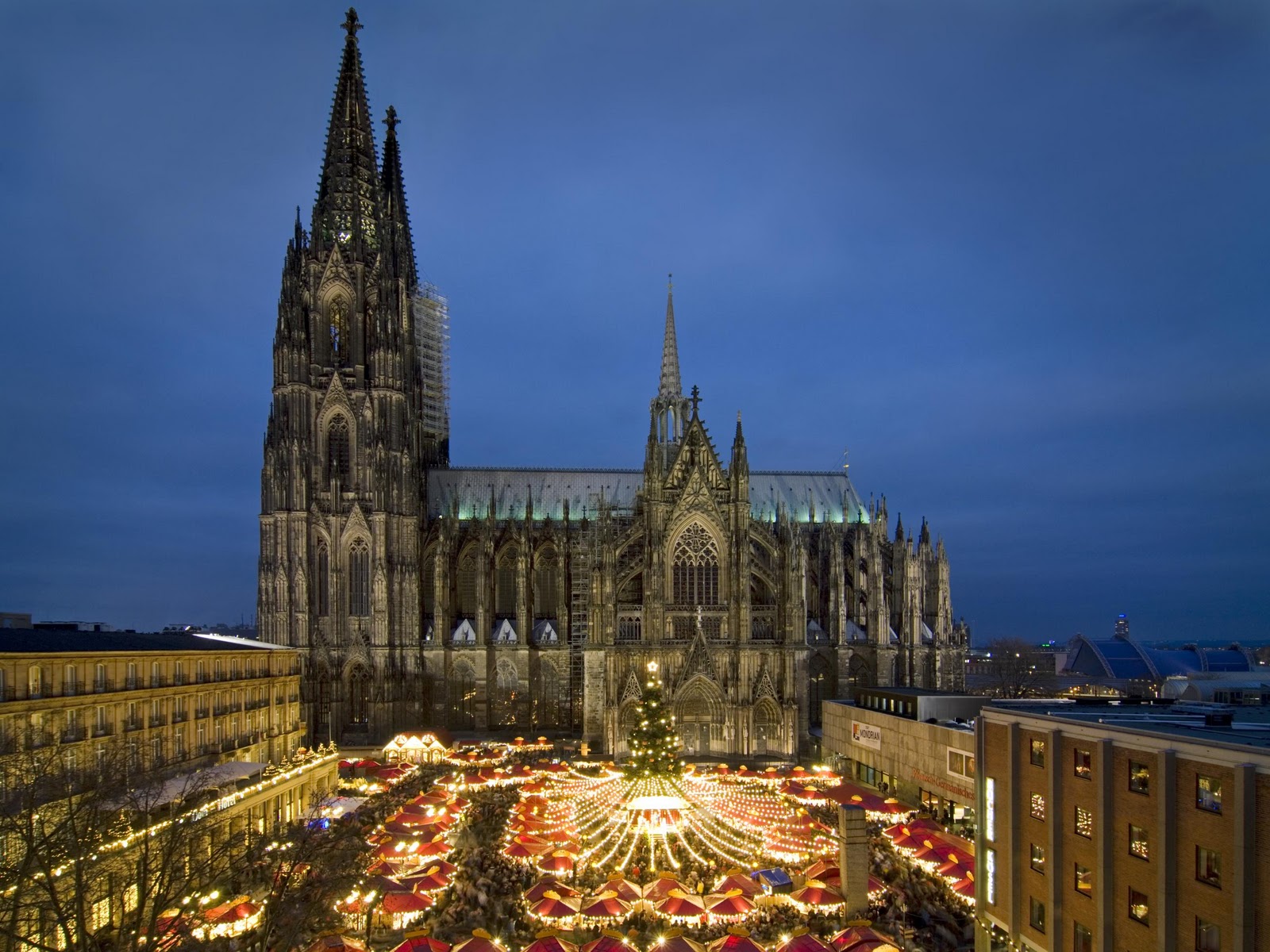 In Köln kann man den Kölner Dom bewundern, der ein Wunderwerk gotischer Architektur ist.
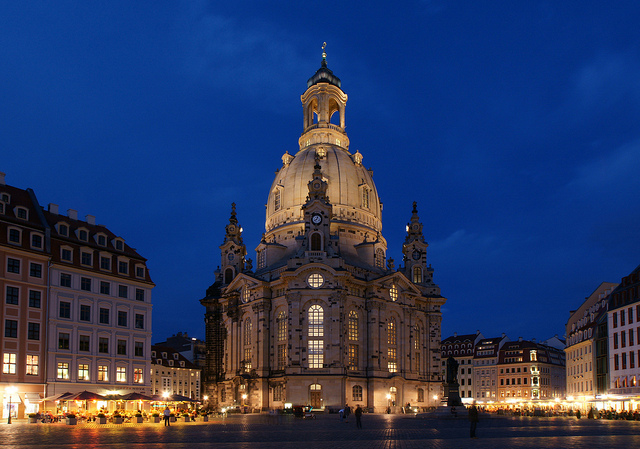 Die Frauenkirche in Dresden
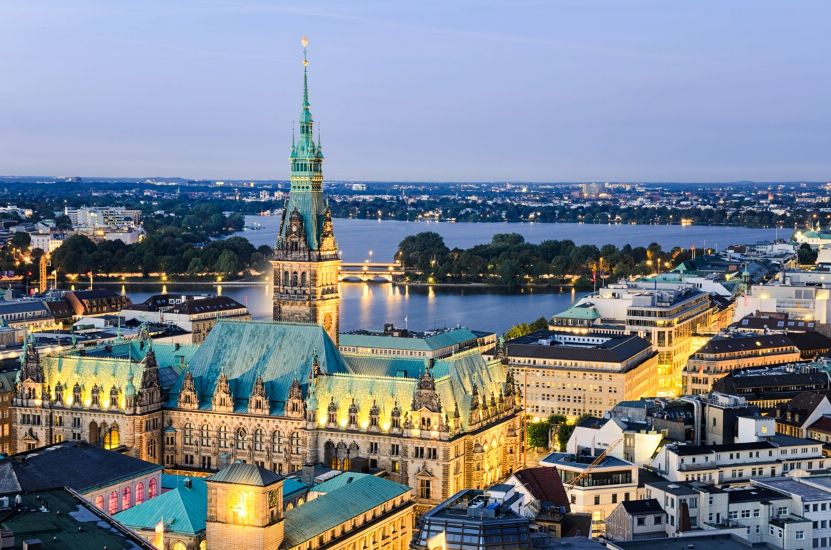 "Tor zur Welt", so wird Hamburg genannt, ist bekannt durch den größten und wichtigsten Seehafen Deutschlands.
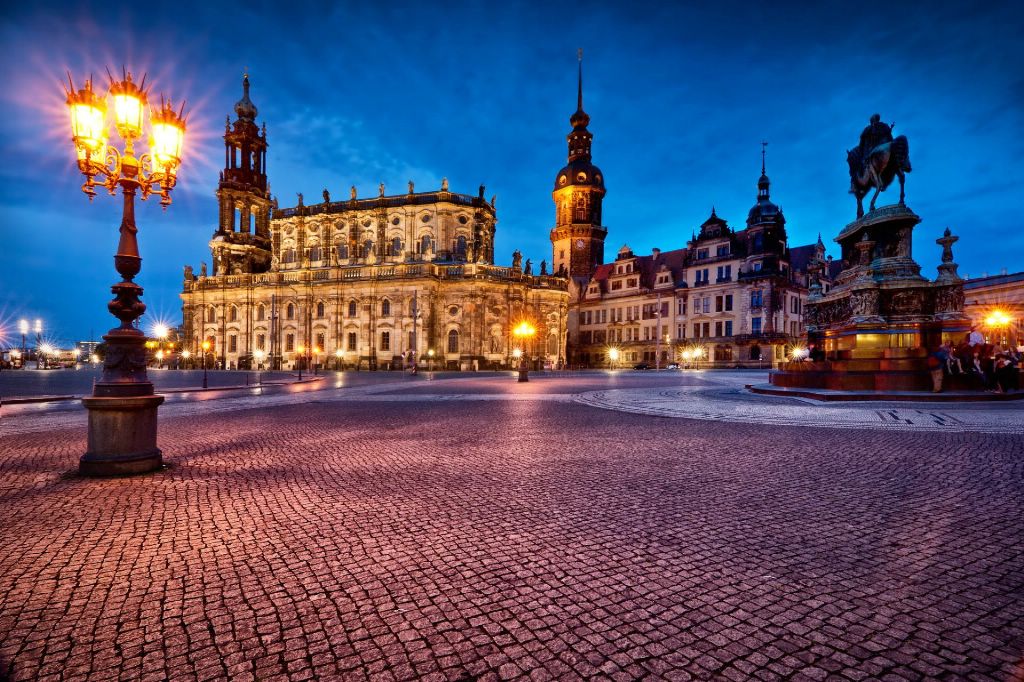 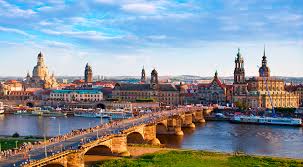 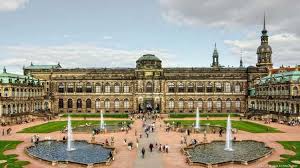 Dresden gehört zu den schönsten Städten Europas
Es ist durch seine wunderschönen Landschaften, Flüsse, Berge, Täler und Seen bekannt.
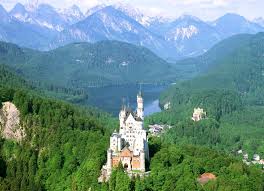 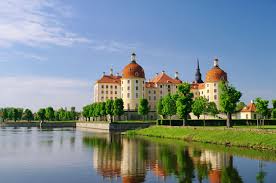 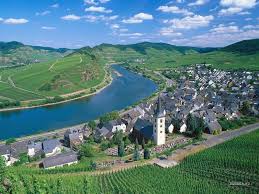 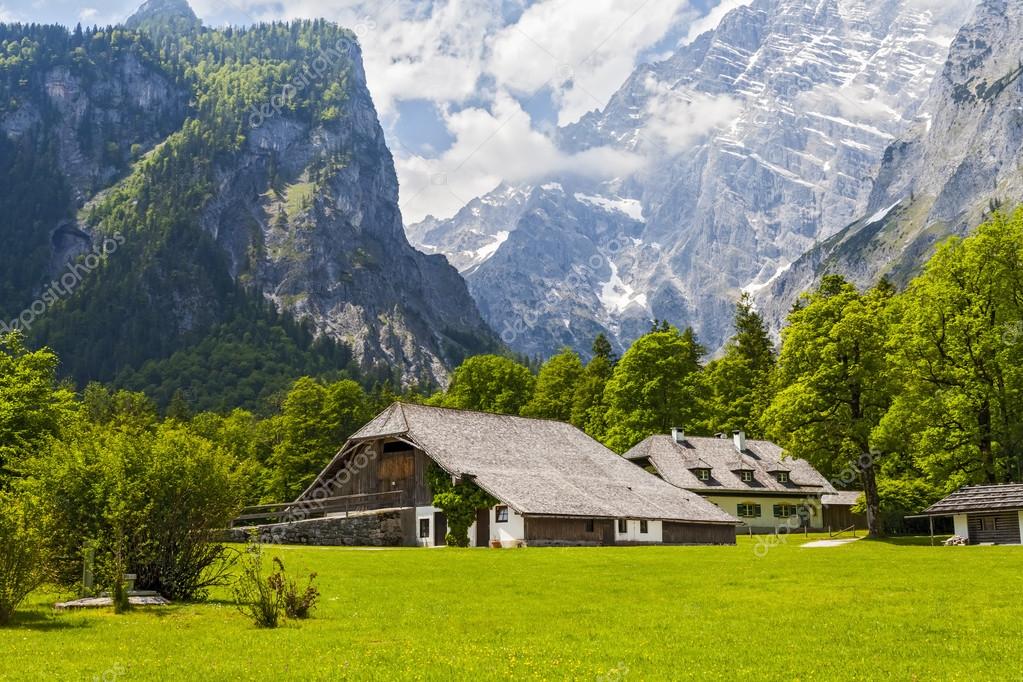 In Deutschland gibt es malerische Alpenberge
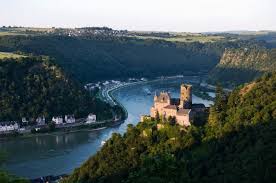 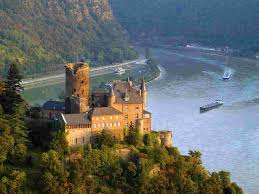 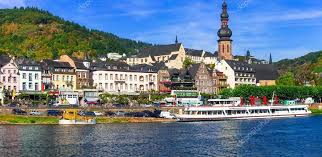 Einmalig ist der Rhein, an dessen Ufern sagenumwobene Burgen und Schlösser emporragen.
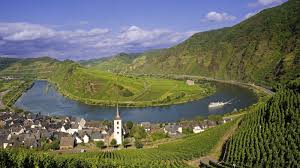 Schön ist der Schwarzwald mit seinen malerischen Dörfern, Seen und bewaldeten Bergen, den berühmten Kurorten
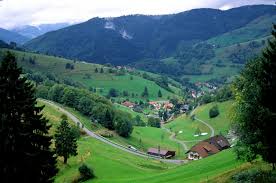 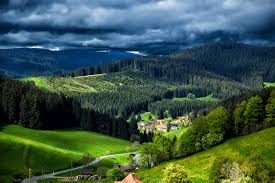 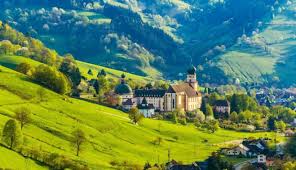 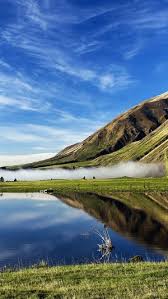 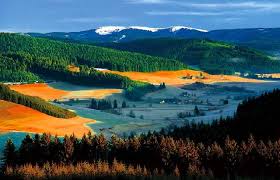 Baden-Baden
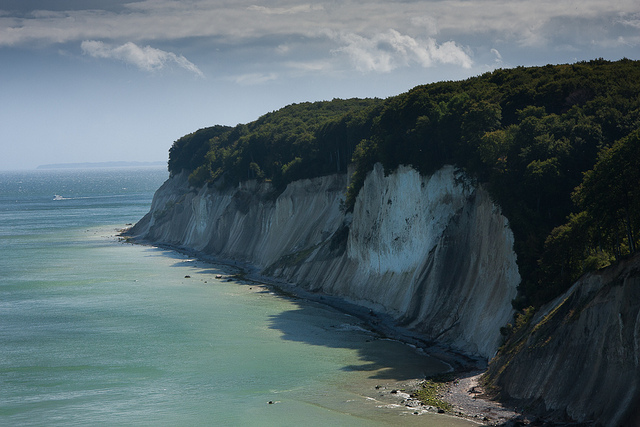 Die Rügener Flüsse liegen im Nationalpark  im Nordosten von Rügen. Die dauerhafte Erosion der Kreidefelsen über der Ostsee ist 118 Meter hoch.
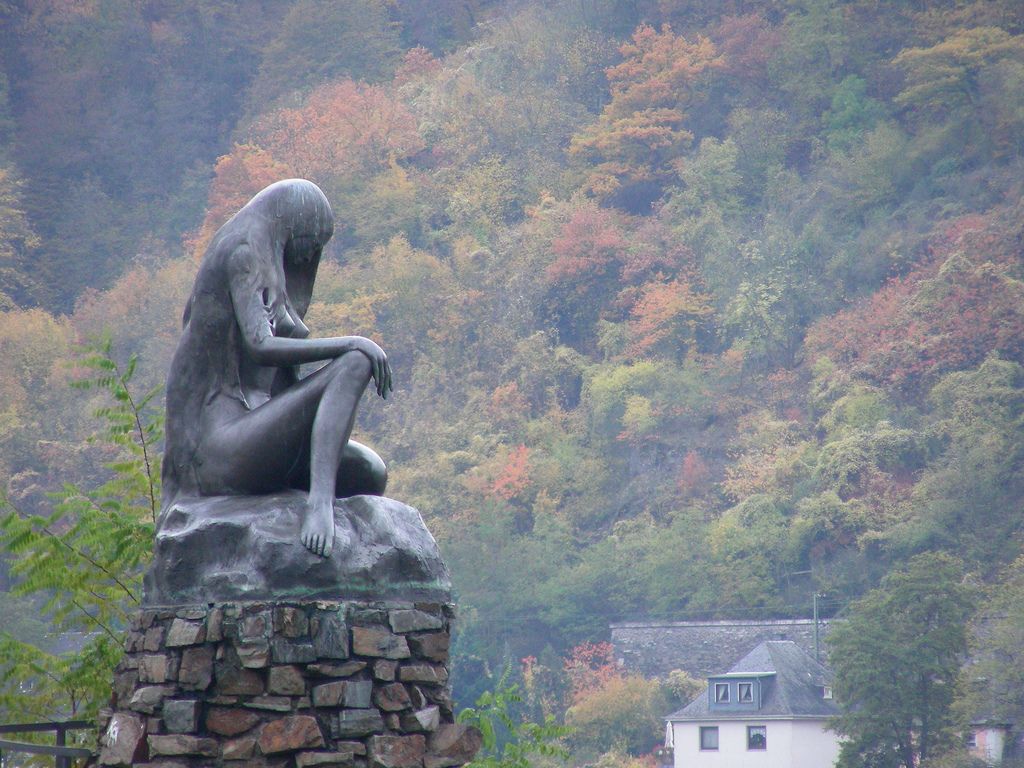 Wer kennt nicht die Sage von der Lorelei, das Loreleilied gehört zu den schönsten Volksliedern.
Der größte Feiertag im BRD ist der Feiertag des Bier-Oktoberfestes
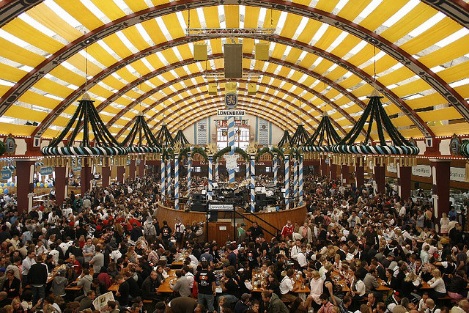 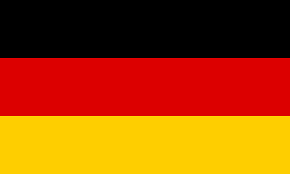 Цікаві факти про Німеччину...
¾ всього населення Німеччини живе в орендований будинках і квартирах. У цій країні захист прав квартиронаймача на дуже високому рівні, тому жити в орендованому житлі можуть навіть заможні люди....  

Німеччина є одним зі світових лідерів з переробки відходів.... 
102 лауреати Нобелівської премії — з Німеччини.... 

  Штраф за зірвану квітку становить близько 650 євро.
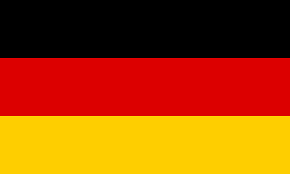 Німці не їдять і  лякаються сушеної риби.

Ремонт чого завгодно в Німеччині настільки дорогий, що найчастіше простіше купити нову річ. 

Алкогольне сп'яніння є пом'якшувальною провиною  в суді за винятком дорожньо-транспортних прецендентів і посадових злочинів. 


Німкені ще недавно практично не використовували косметики. Через наплив яскравих іноземок, німкені стали фарбуватися і перестали бути одними з найстрашніших жінок у Європі.
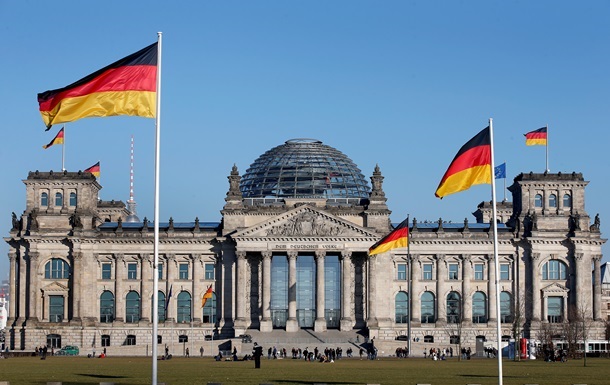 Deutschland ist mit seinen Sehenswüdigkeiten zu jeder Jahreszeit einer Reisewert.
Danke für Ihre Aufmerksamkeit